Муниципальное бюджетное общеобразовательное учреждение  «Гимназия №42»
Что родителям нужно
 знать о ЕГЭ



Барнаул, 2013
Единый государственный экзамен (ЕГЭ) – это основная форма государственной (итоговой) аттестации выпускников школ Российской Федерации.
Основные сведения о ЕГЭ
ЕГЭ проводится во всех субъектах Российской Федерации.
Результаты ЕГЭ – результат вступительных испытаний в ВУЗ.
ЕГЭ организуется и проводится Федеральной службой по надзору в сфере образования и науки (Рособрнадзор) совместно с органами исполнительной власти субъектов Российской Федерации, осуществляющими управление в сфере образования.
Организационным и технологическим обеспечением проведения ЕГЭ на Федеральном уровне занимается ФЦТ, разработкой и экспертизой КИМ – ФИПИ.
Особенности ЕГЭ
Единые правила проведения
Единое расписание
Использование заданий стандартизированной формы - КИМ
Использование специальных бланков для оформления ответов на задания
Проведение письменно на русском языке (за исключением ЕГЭ по иностранным языкам)
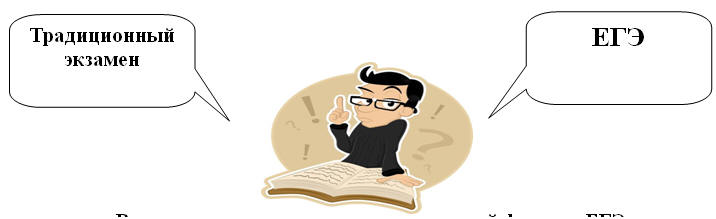 Участники ЕГЭ -
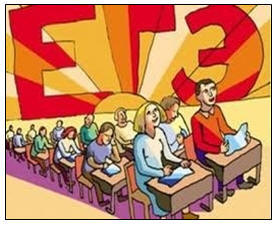 обучающиеся, освоившие                    основные общеобразовательные программы среднего (полного) общего образования и допущенные в установленном порядке к государственной (итоговой) аттестации (выпускники текущего года)
Заявление на участие в ЕГЭ 
с указанием предметов, которые выпускник собирается сдавать, необходимо подать
 не позднее 1 марта.
Предметы ЕГЭ
Русский язык
Математика
Физика
Химия
Биология
География
История
Информатика и ИКТ
Английский язык
Немецкий язык
Французский язык
Литература
Обществознание
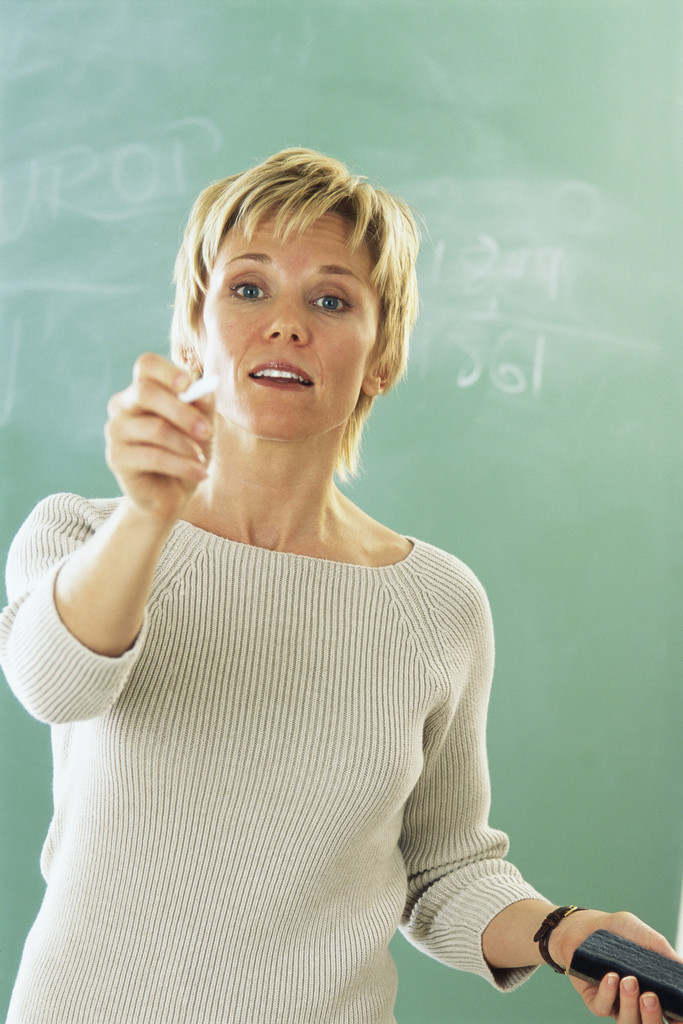 Для получения аттестата выпускники текущего года сдают обязательные предметы – русский язык и математику.
         По другим общеобразовательным предметам установлена добровольность участия в ЕГЭ в зависимости от намерений участника ЕГЭ получить высшее или среднее профессиональное образование.
         Сдать можно любое количество экзаменов по вышеуказанным предметам.
Результаты ЕГЭ
Выполненная экзаменационная работа оценивается в первичных баллах.
Количество первичных баллов за выполнение каждого задания можно узнать в спецификации КИМ по предмету.
Первичные баллы переводятся в тестовые, которые и устанавливают итоговый результат ЕГЭ по 100-бальной шкале.
Ознакомление участников ЕГЭ с полученными ими результатами ЕГЭ по общеобразовательному предмету осуществляется не позднее 3-х рабочих дней со дня их утверждения ГЭК.
Результаты ЕГЭ каждого участника заносятся в федеральную информационную систему.
Неудовлетворительный результат
Если выпускник текущего года получает результаты ниже минимального количества баллов и по русскому языку и по математике, он сможет пересдать ЕГЭ только в следующем году.
 Таким образом, выпускник не получит в текущем году свидетельства о результатах ЕГЭ, вместо аттестата ему должна быть выдана справка об обучении в школе.
Если выпускник текущего года получает результат ниже минимального количества баллов по одному из обязательных предметов (русский язык или математика), то он может пересдать этот экзамен в этом году в резервные дни.
До повторной сдачи ЕГЭ в текущем году не допускаются
Участники ЕГЭ, не явившиеся на экзамен без уважительной причины;

Участники ЕГЭ, результаты которых были отменены ГЭК в связи с выявлением фактов нарушения участником ЕГЭ установленного порядка проведения ЕГЭ.
Правила и процедура проведения ЕГЭ
Участники ЕГЭ получают пропуск.               В пропуске на ЕГЭ указывается:
Предметы ЕГЭ
Адреса пунктов проведения экзамена (далее – ППЭ)
Даты и время начала экзаменов
Коды образовательного учреждения и ППЭ
ЕГЭ проводится в специальных пунктах проведения экзамена (ППЭ)
В ППЭ  нужно приходить с паспортом и пропуском.
В ППЭ выпускников сопровождают уполномоченные представители от образовательного учреждения, в котором они обучаются.
Сбор участников экзамена происходит в образовательном учреждении, в котором они обучаются.
При отсутствии документа, удостоверяющего личность, выпускника допускают в ППЭ по протоколу идентификации личности.
ЕГЭ начинается в 10:00 по местному времени
Время начала и окончания экзамена фиксируется на доске
Разрешается пользоваться на ЕГЭ:
          по математике – линейкой
          по физике – линейкой и непрограммируемым калькулятором
          по химии – непрограммируемым калькулятором
          по географии – линейкой, непрограммируемым калькулятором, транспортиром
Действия участников ЕГЭ во время проведения экзаменов
Участники ЕГЭ в день проведения ЕГЭ:
-прибывают в гимназию;
-вместе с представителем ОУ прибывают в ППЭ;
-сдают мобильные телефоны уполномоченному представителю ОУ или организатору ППЭ на входе;
-оставляют лишние вещи в аудитории на столе для личных вещей;
-проходят в аудиторию, предъявив документ, взяв с собой только паспорт, ручку и разрешенное для использования доп оборудование;
-занимают в экзаменационной аудитории место, указанное организатором в аудитории.
ЗАПРЕЩЕНО использовать на экзамене:
Мобильные телефоны или иные средства связи, любые электронно-вычислительные устройства и справочные материалы и устройства
Также запрещаются:
разговоры
вставания с места
пересаживания
обмен любыми материалами и предметами
хождение по ППЭ во время экзамена без сопровождения
При установлении случаев наличия и (или) использования мобильных телефонов, иных средств связи, электронно-вычислительной техники во время проведения ЕГЭ участниками ЕГЭ, уполномоченные представители ГЭК удаляют их из ППЭ и составляют акт об удалении.
Организаторы, общественные наблюдатели и иные лица, присутствующие в ППЭ, также не могут пользоваться указанными средствами связи и электронно-вычислительной техникой.
Во время экзамена разрешается:
делать записи в КИМах;
при нехватке места для записи в черновике получить у организатора в аудитории еще листы черновиков;
при нехватке места для записи ответов на задания части С в бланке №2 получить у организатора в аудитории дополнительный бланк ответов №2. Записи на дополнительном бланке ответов №2 будут проверяться только в том случае, если основной бланк ответов № 2 заполнен. По завершении заполнения очередного дополнительного бланка ответов №2 можно получить следующий.
По окончании экзамена
участник ЕГЭ сдает организатору в аудитории экзаменационные материалы.
Если участник ЕГЭ по состоянию здоровья не может завершить выполнение экзаменационной работы, он может досрочно удалиться с экзамена.
Если участник ЕГЭ нарушит установленные правила поведения на ЕГЭ, его удаляют с экзамена.
В этих случаях руководитель ППЭ оформляет акт, который передает на рассмотрение в ГЭК.
Свидетельство о результатах ЕГЭ
В свидетельство о результатах ЕГЭ выставляются  результаты ЕГЭ по тем общеобразовательным предметам, по которым участник ЕГЭ набрал количество баллов не ниже минимального.
Срок действия свидетельства о результатах ЕГЭ истекает 31 декабря года, следующего за годом его получения.
Лица, сдавшие ЕГЭ и призванные в том же году в Вооруженные Силы РФ, имеют право использовать результаты ЕГЭ в течение года с момента увольнения с военной службы.
Апелляция.
Апелляция – это письменное заявление участника ЕГЭ либо о нарушении установленного порядка проведения ЕГЭ, либо о несогласии с результатами ЕГЭ
Апелляция о нарушении установленного порядка проведения ЕГЭ подается в день экзамена после сдачи бланков ЕГЭ не выходя из ППЭ (результаты ЕГЭ аннулируются)

Апелляция о несогласии с результатами ЕГЭ подается в течении 2 рабочих дней после официального объявления индивидуальных результатов экзамена и ознакомления с ними участника ЕГЭ.
Результаты рассмотрения апелляции
По результатам рассмотрения апелляции количество выставленных баллов может быть изменено как в сторону увеличения, так и в сторону уменьшения.
Экзаменационная работа перепроверяется полностью, а не отдельная ее часть.
Черновики, использованные на экзамене, в качестве материалов апелляции не рассматриваются.
Расписание экзаменов
15 июня
Резерв -   Информатика и ИКТ,  Биология,  История,  Физика,  Английский язык

17 июня
Резерв -  Обществознание,  География,  Литература,  Химия

18 июня
Резерв -   Русский язык

19 июня
Резерв  -  Математика